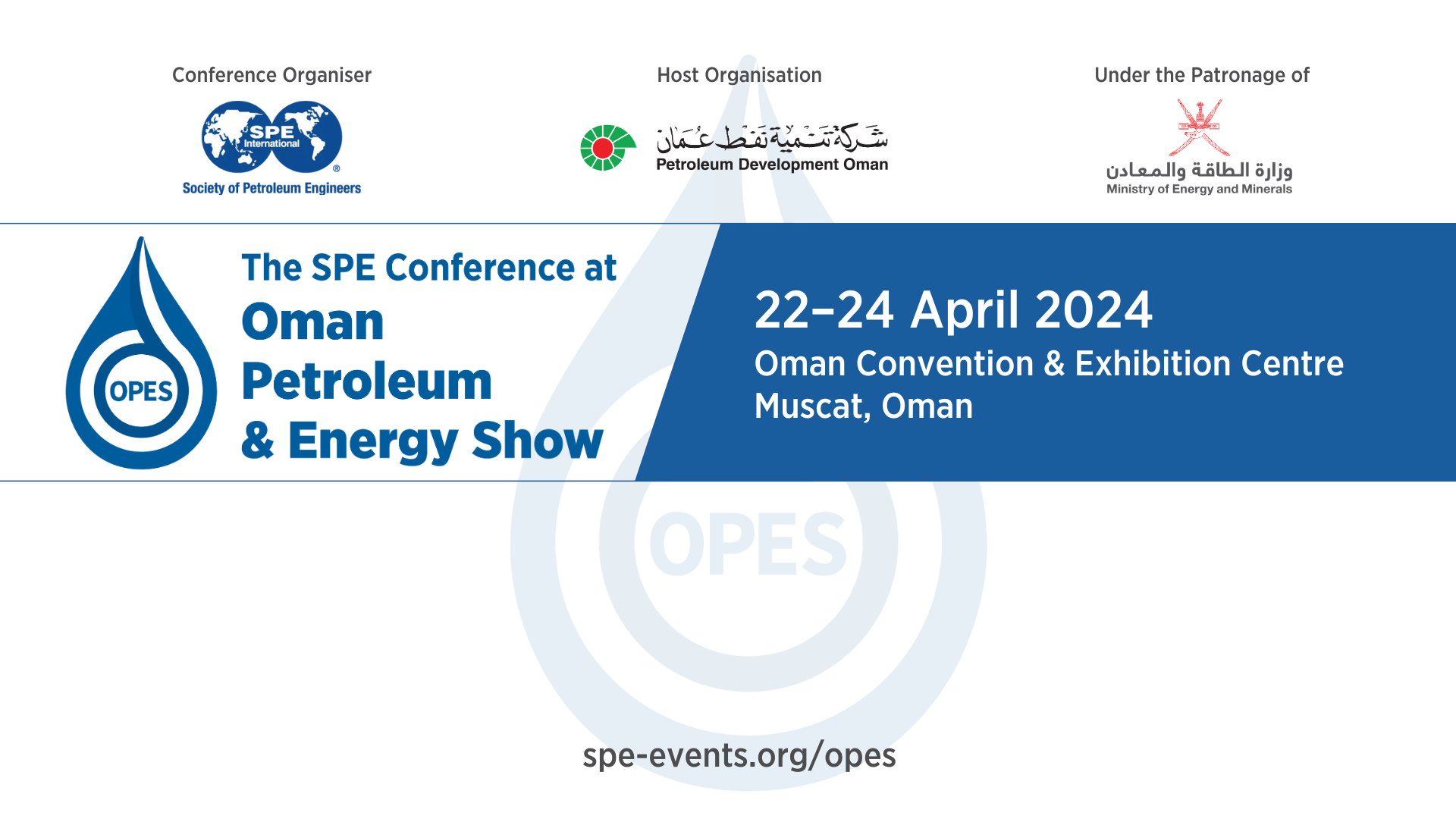 Presentation Title
Speaker Name
SUPPORTING SLIDES